GettingAquainted
Instruction
for All
Students
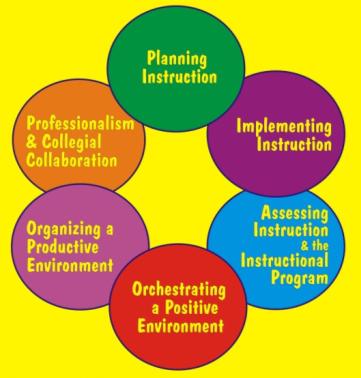 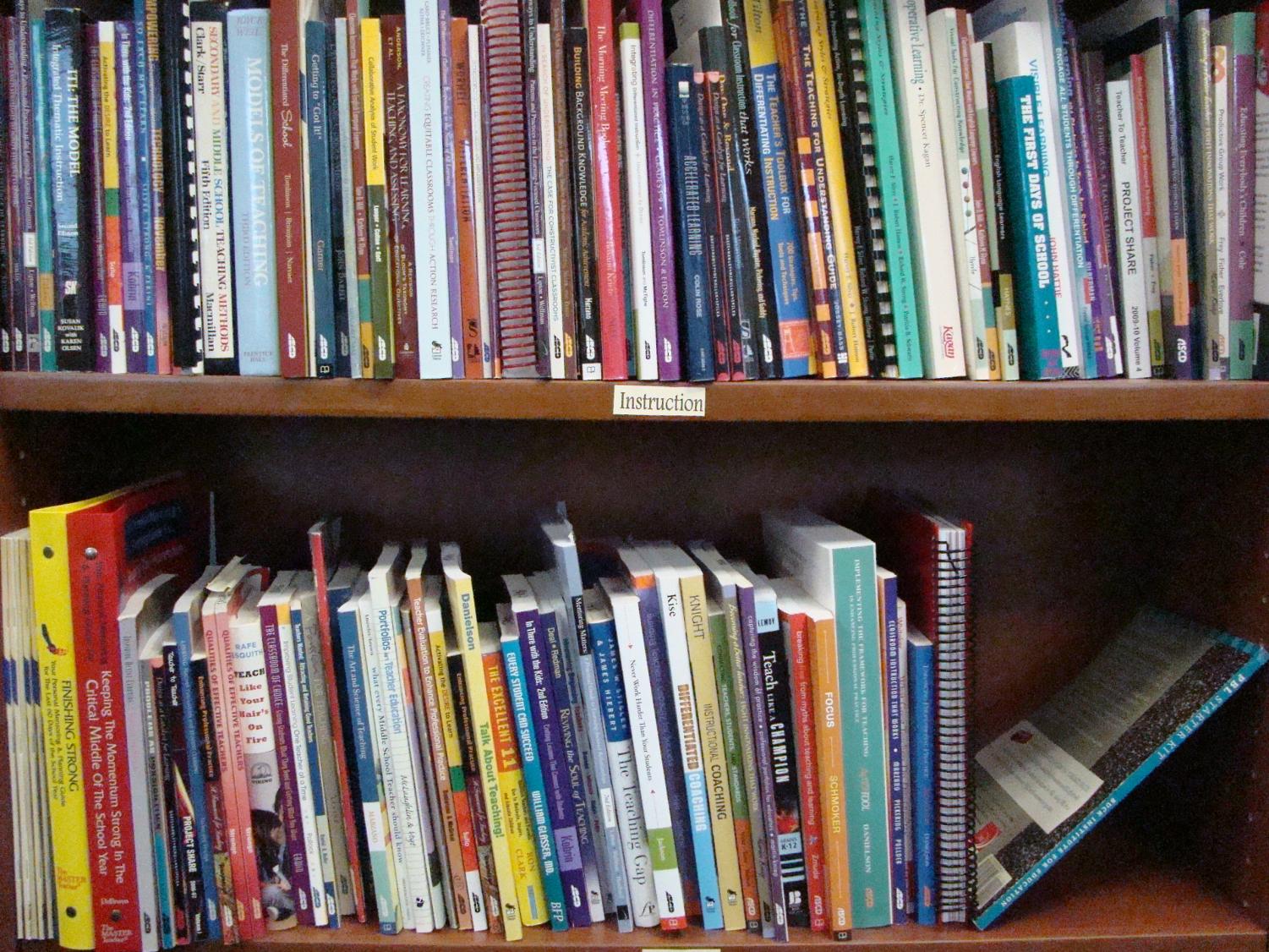 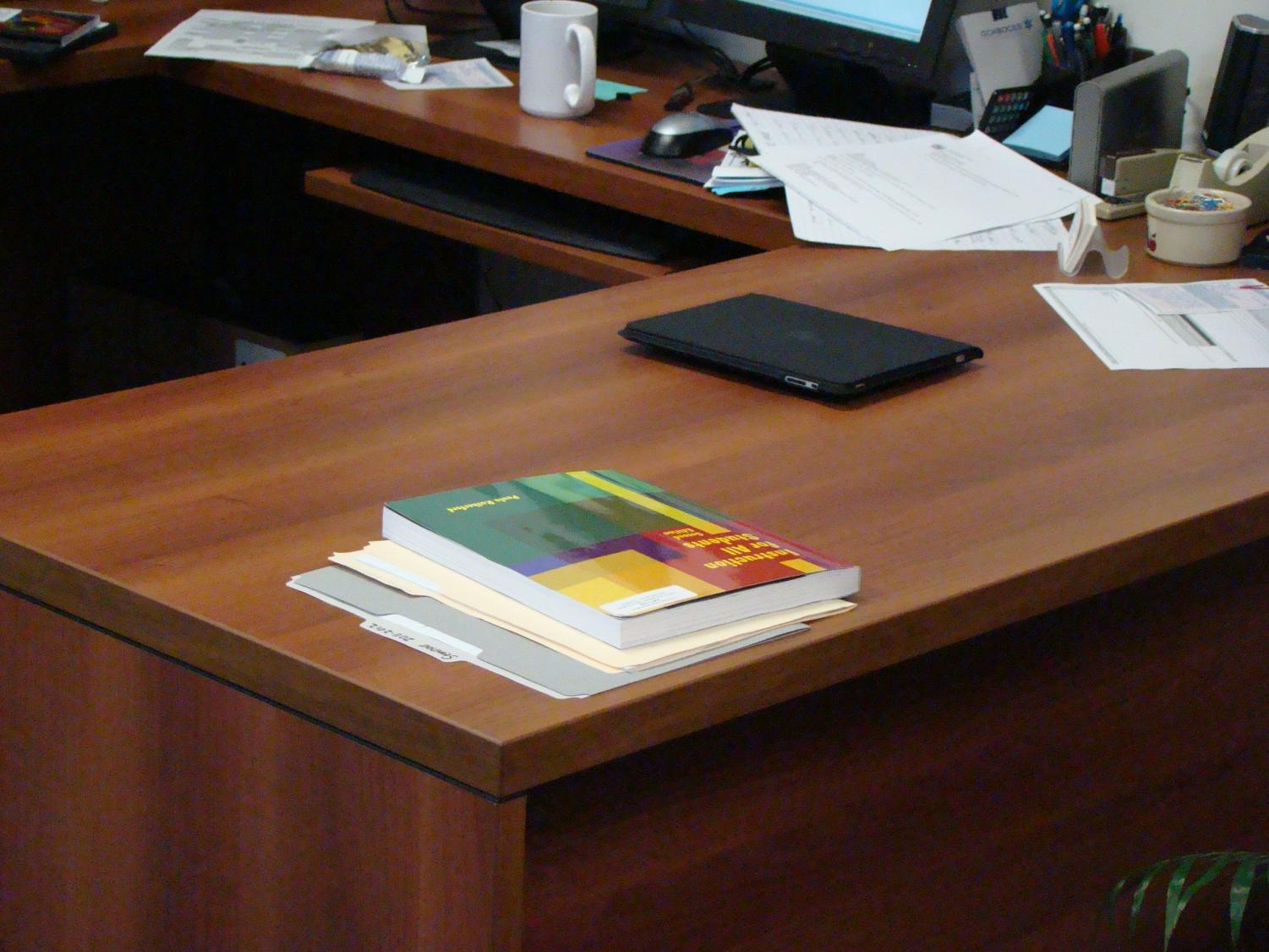 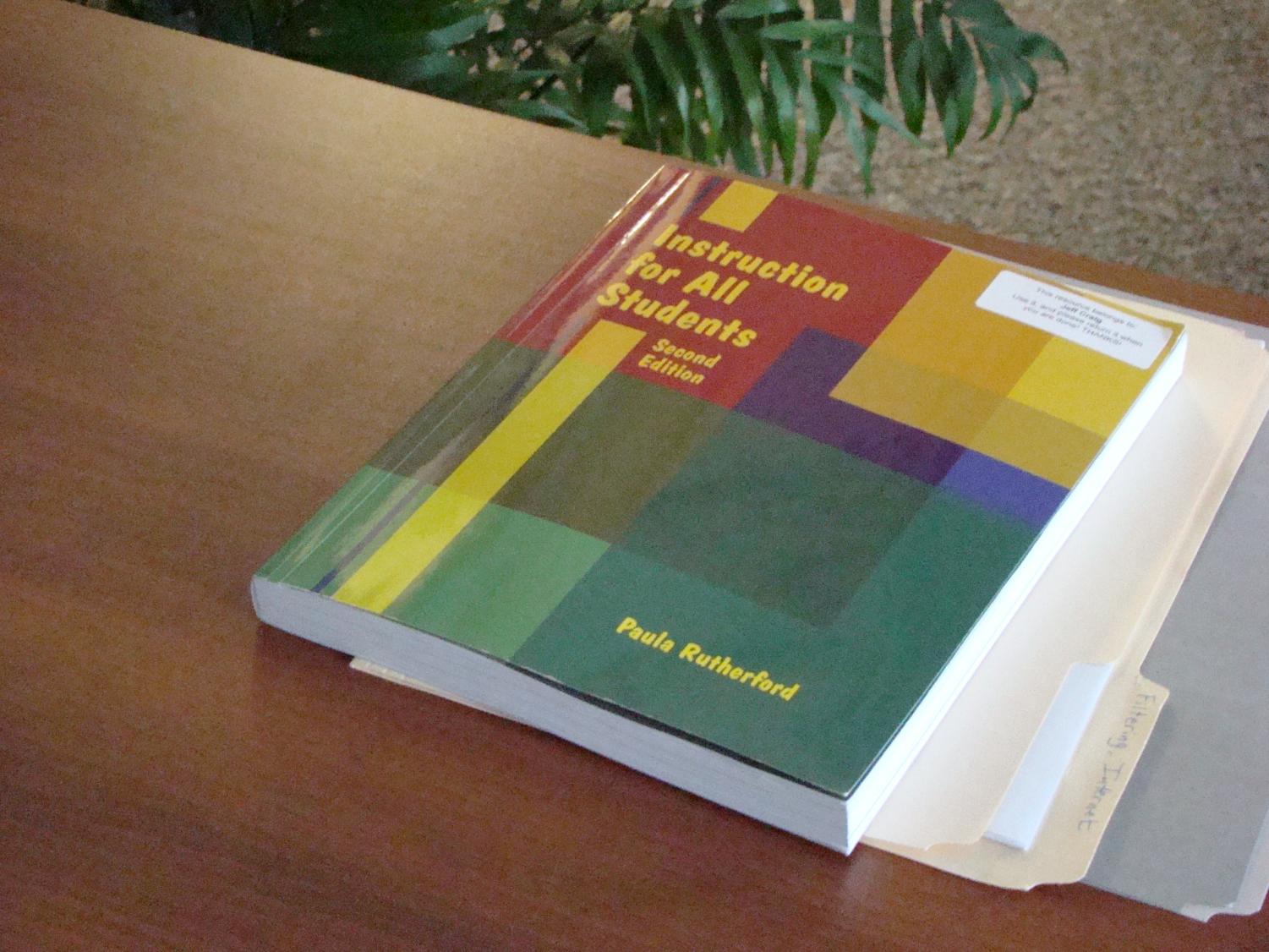 GettingAquainted
Instruction
for All
Students
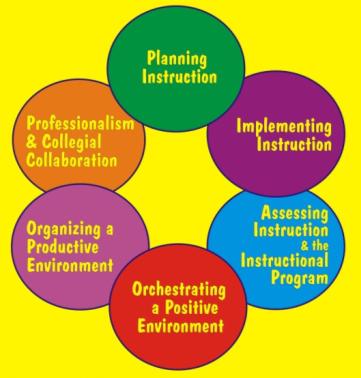 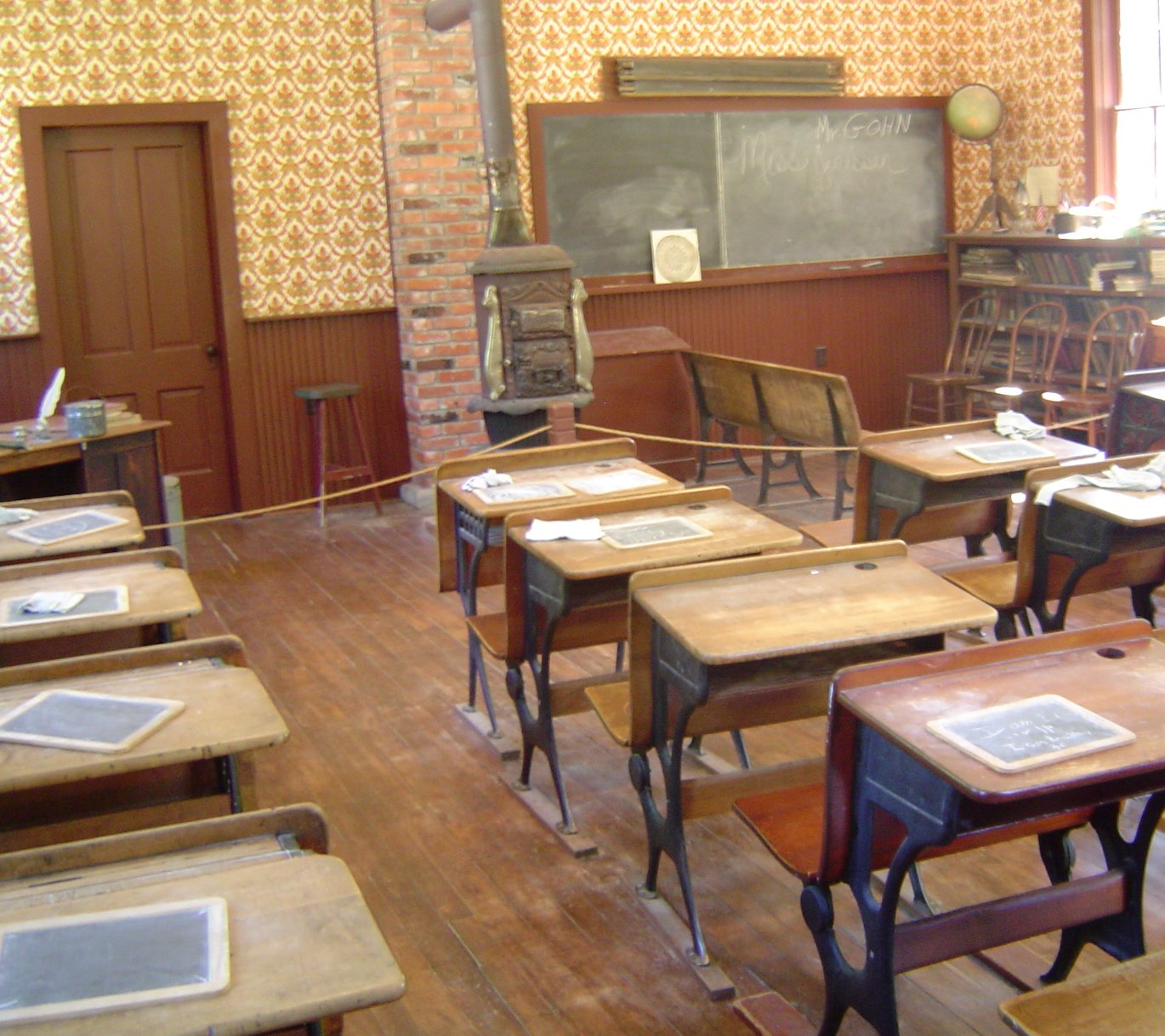 DISCLAIMER
There is nothing new in this book.
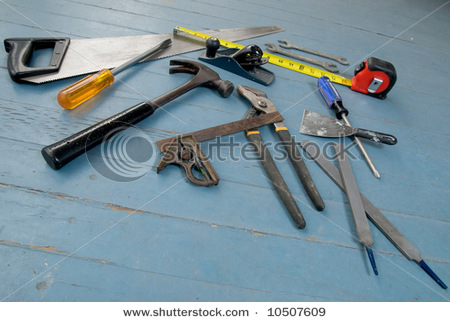 Take the tools we already use.
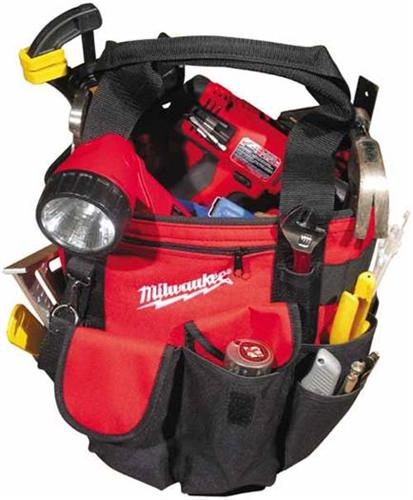 Have them organized and ready when we need them.
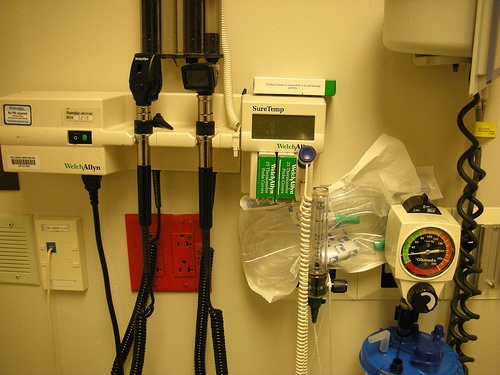 Modernize them a little bit.
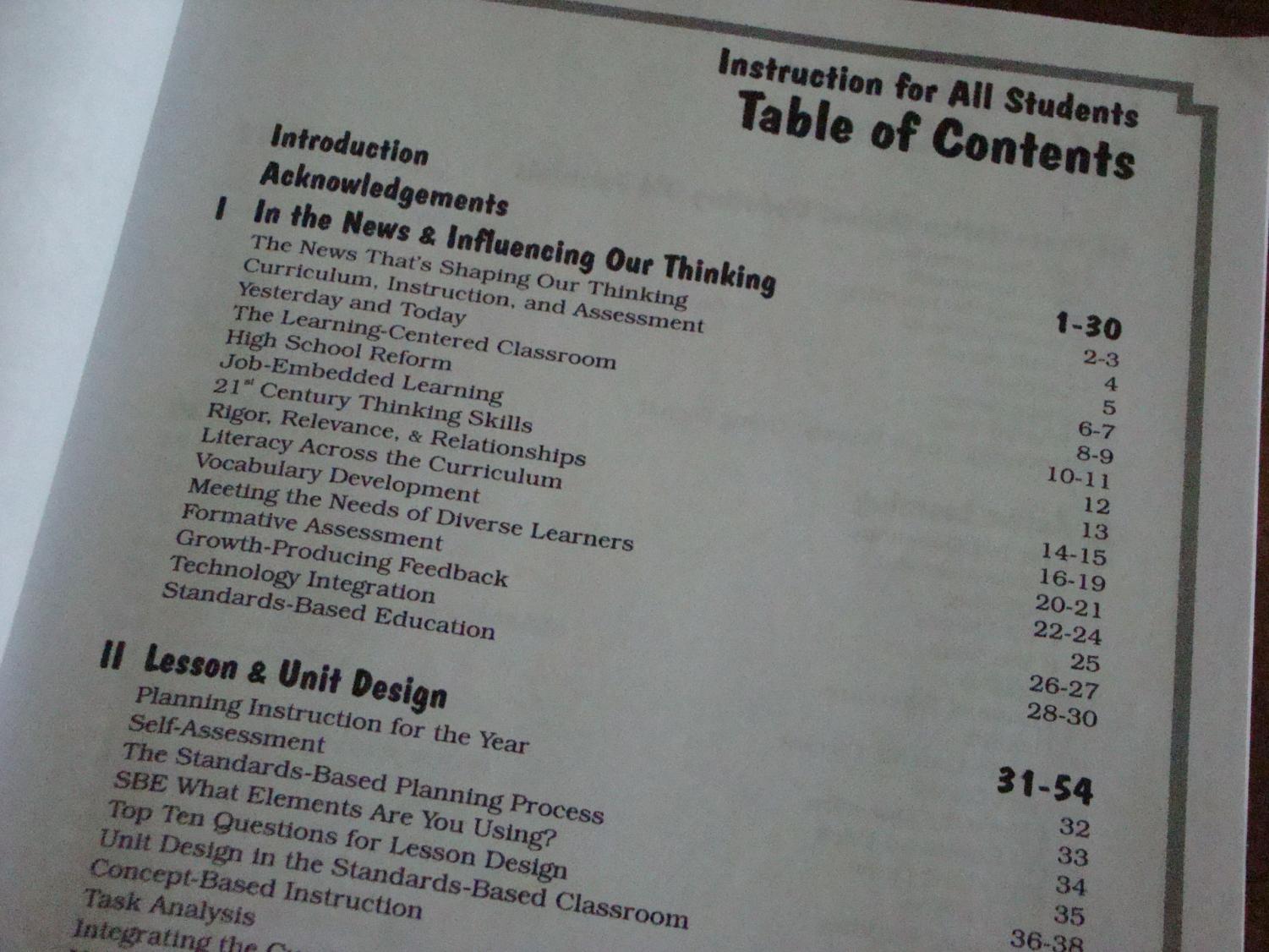 Lesson Planning
Unit Planning
PresentationModes
Active Learning
Assignments
Assessment
Differentiation
Questioning
LearningEnvironment
Collaboration
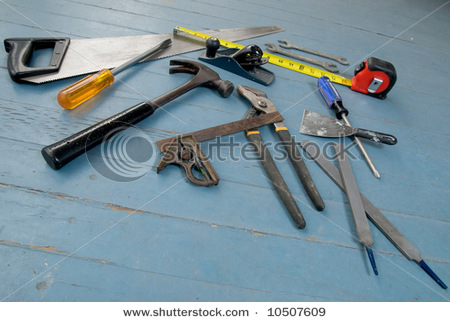 Take the tools we already use.
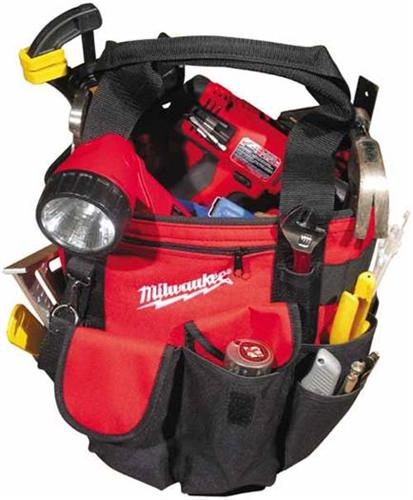 Have them organized and ready when we need them.
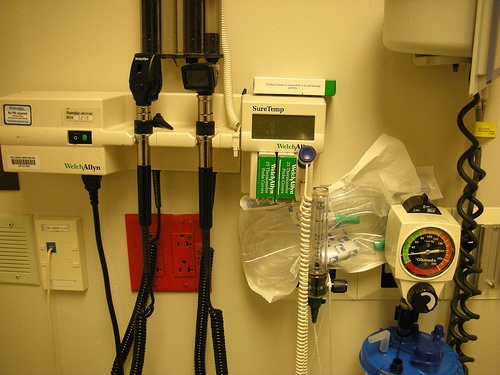 Modernize them a little bit.
Where We’ve  Been      Where We’re Going
Instruction
for All
Students
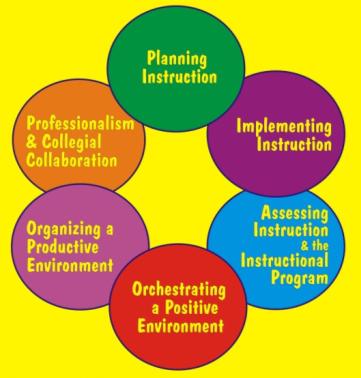 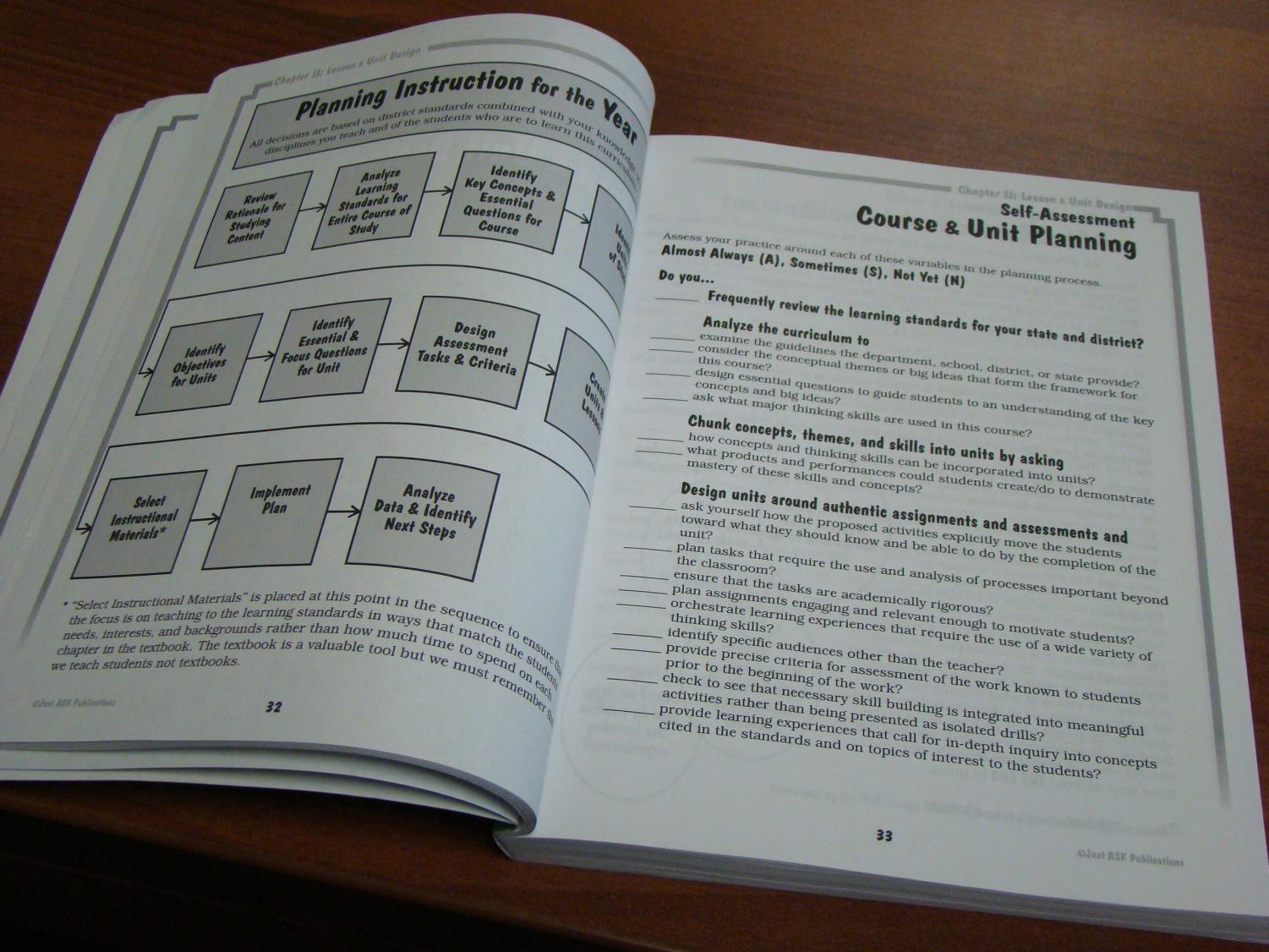 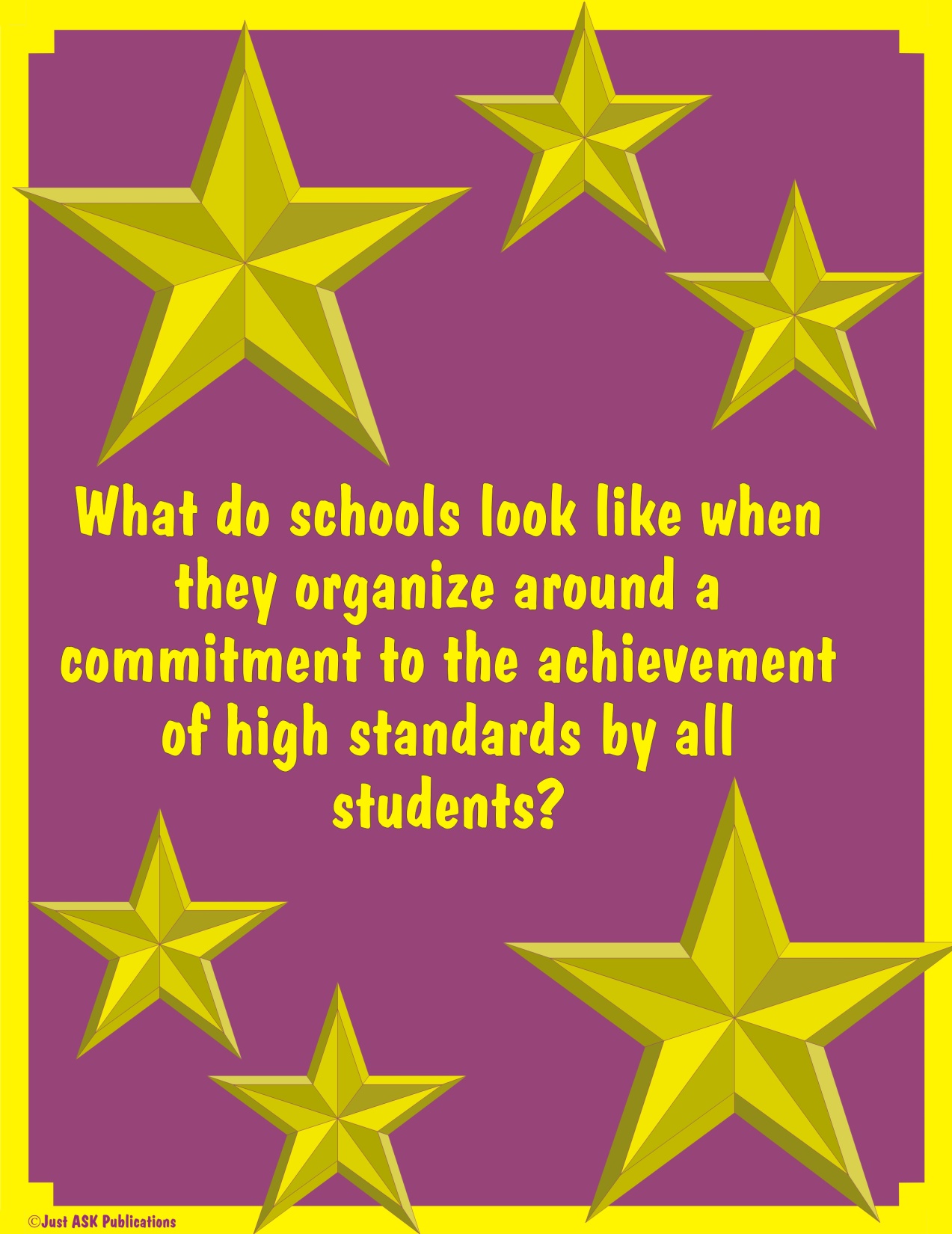 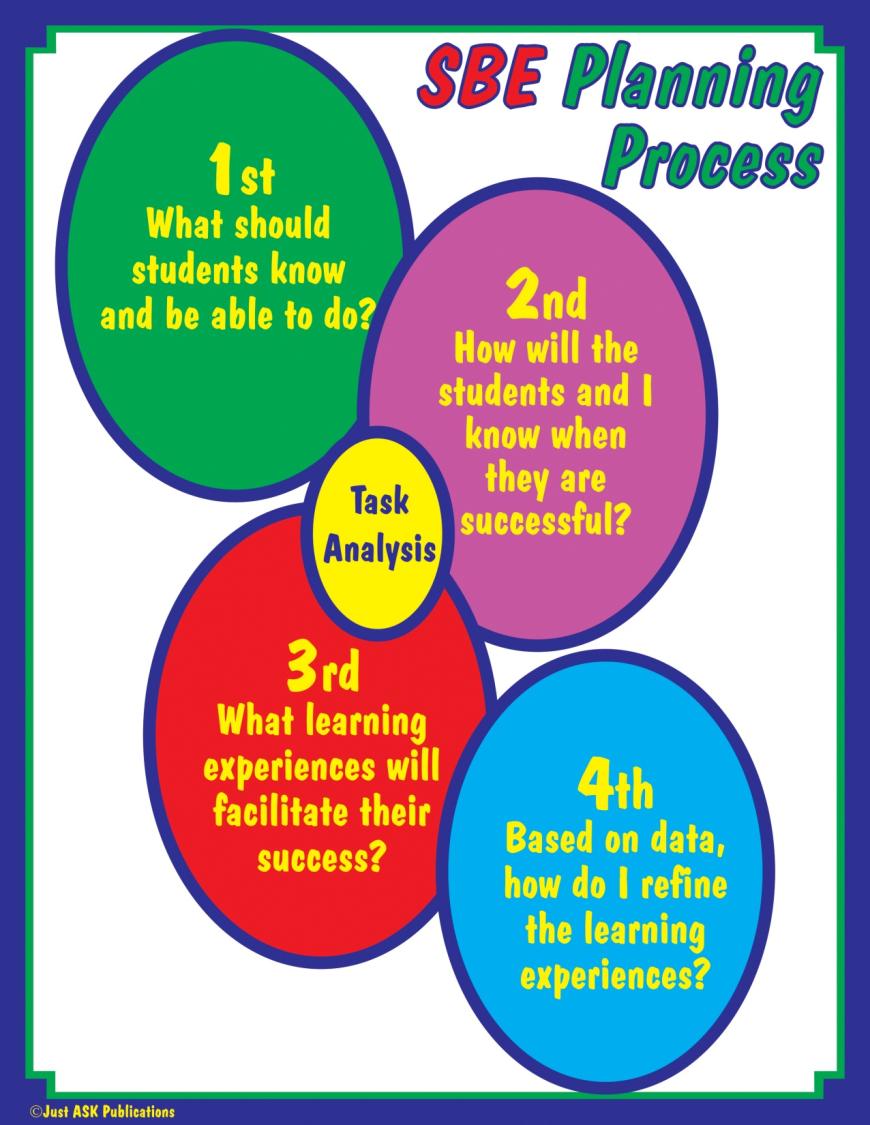 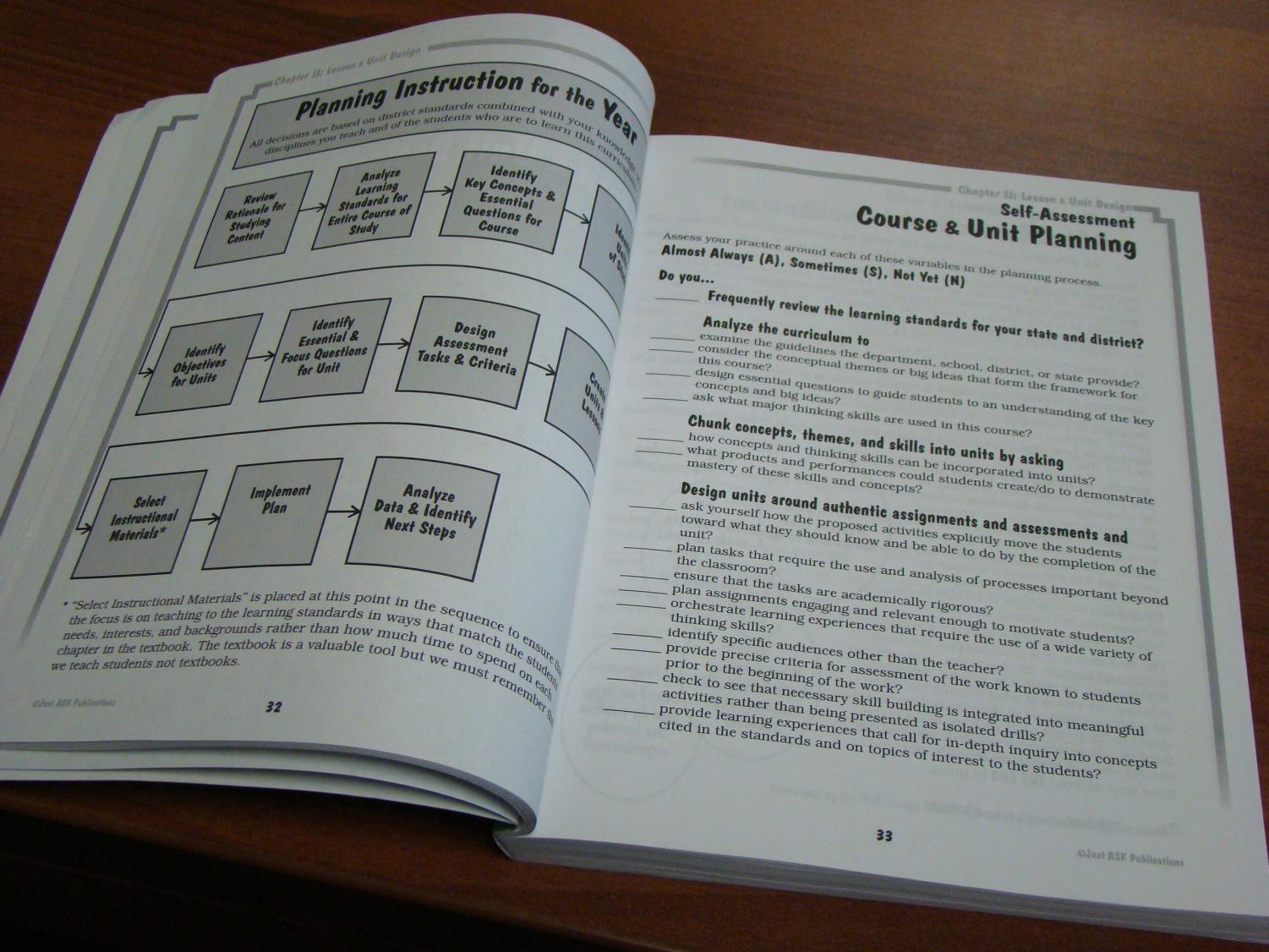 Unit
Planning
Look through the chapter
Write 10 word summary
Choose 2 pages to flag
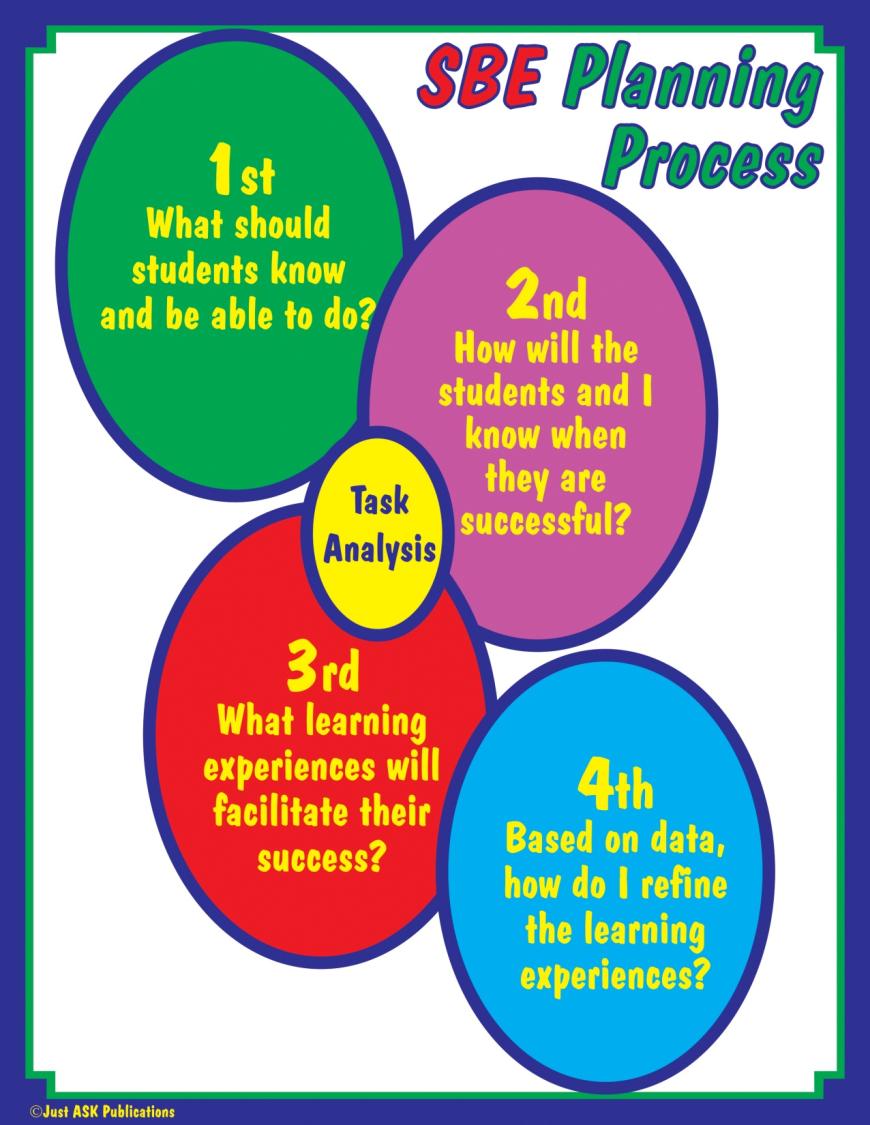 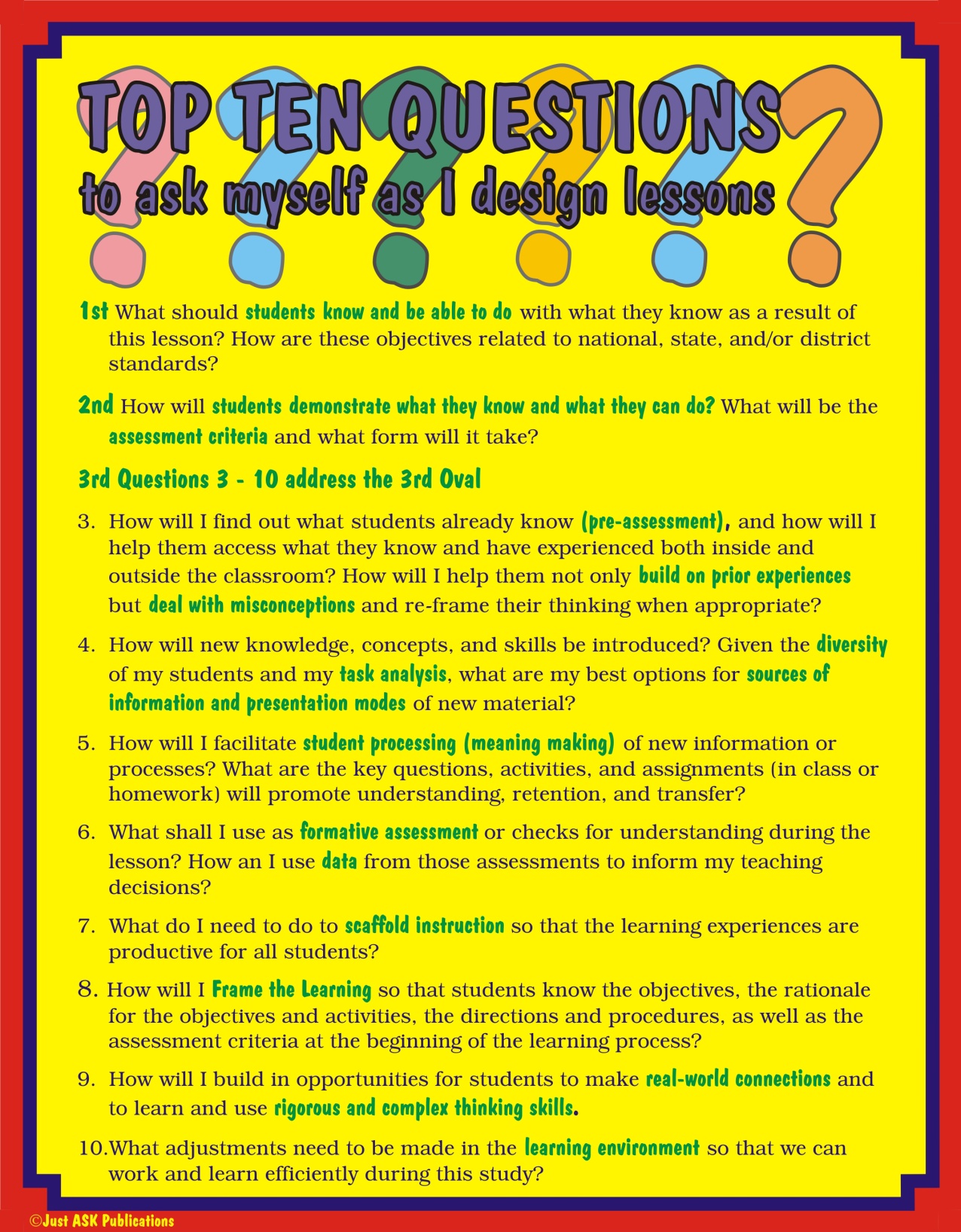 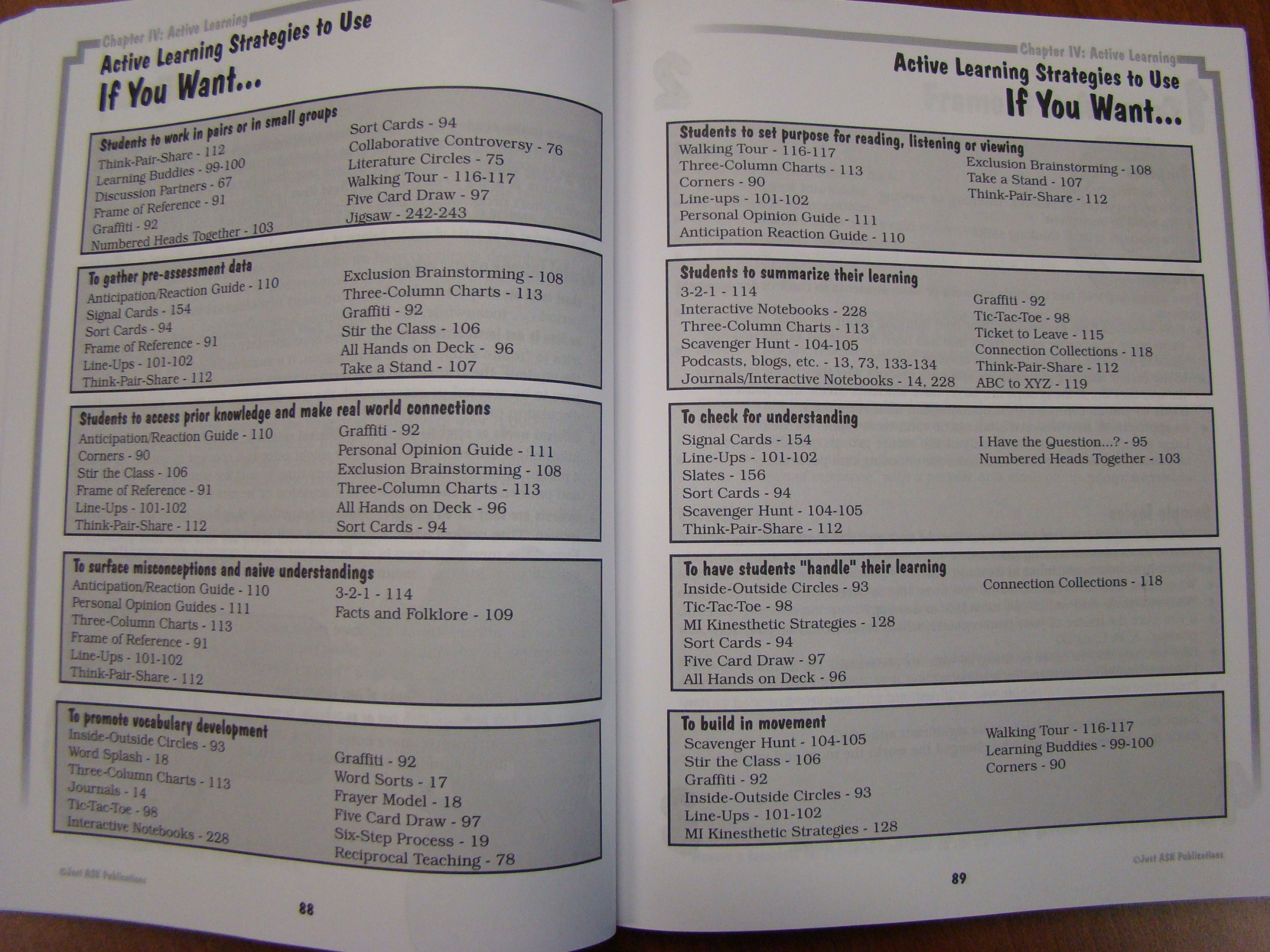 What can I useMONDAY?
Pages 88 & 89
GettingAquainted
Instruction
for All
Students
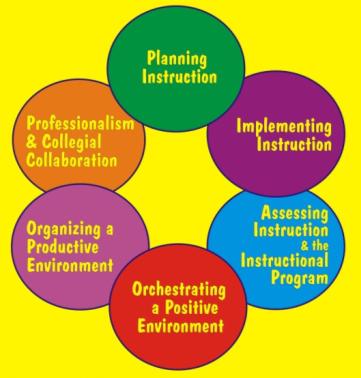